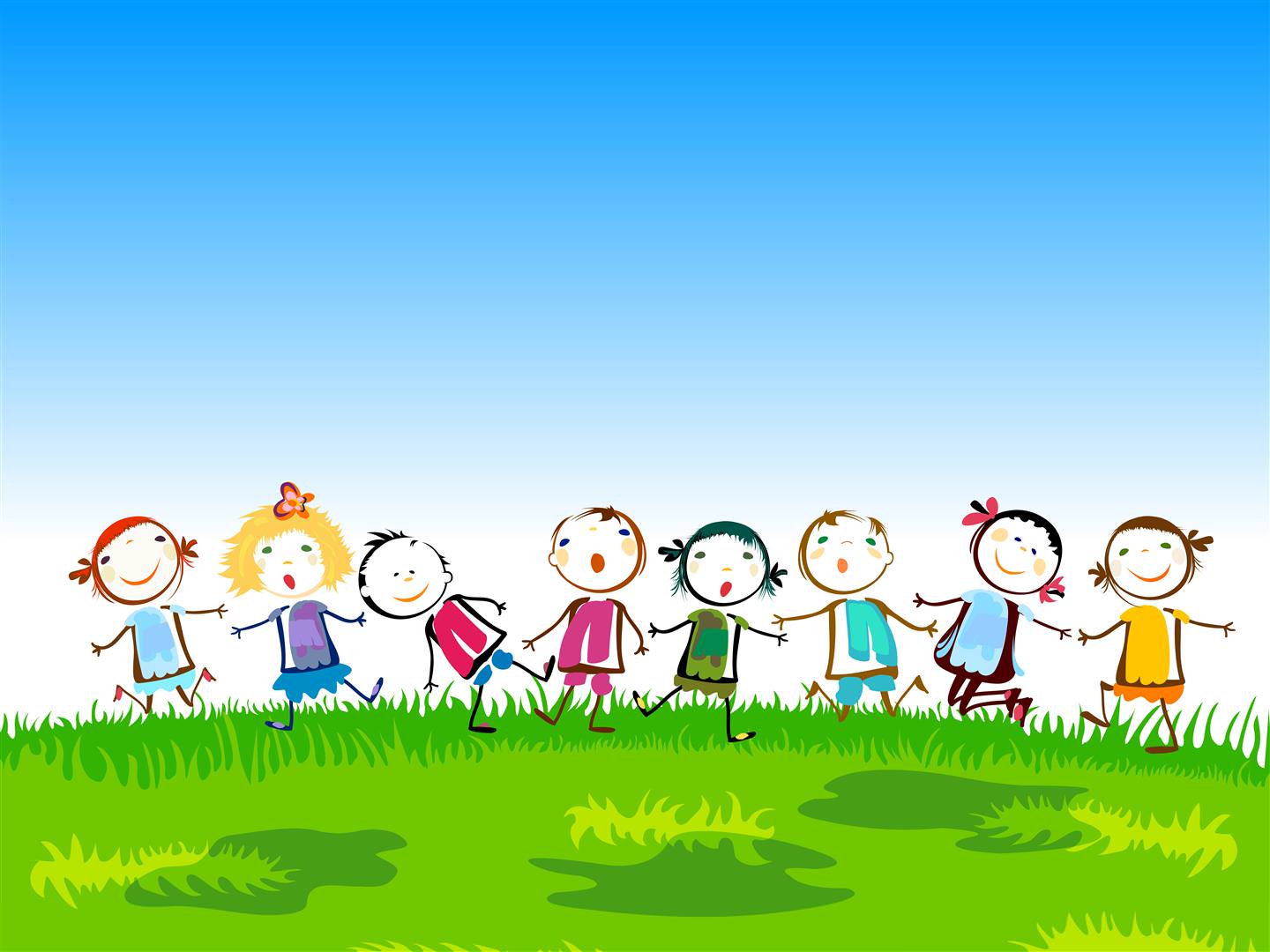 Chào mừng các thầy cô giáo 
về dự giờ thăm lớp 2
Giáo viên:
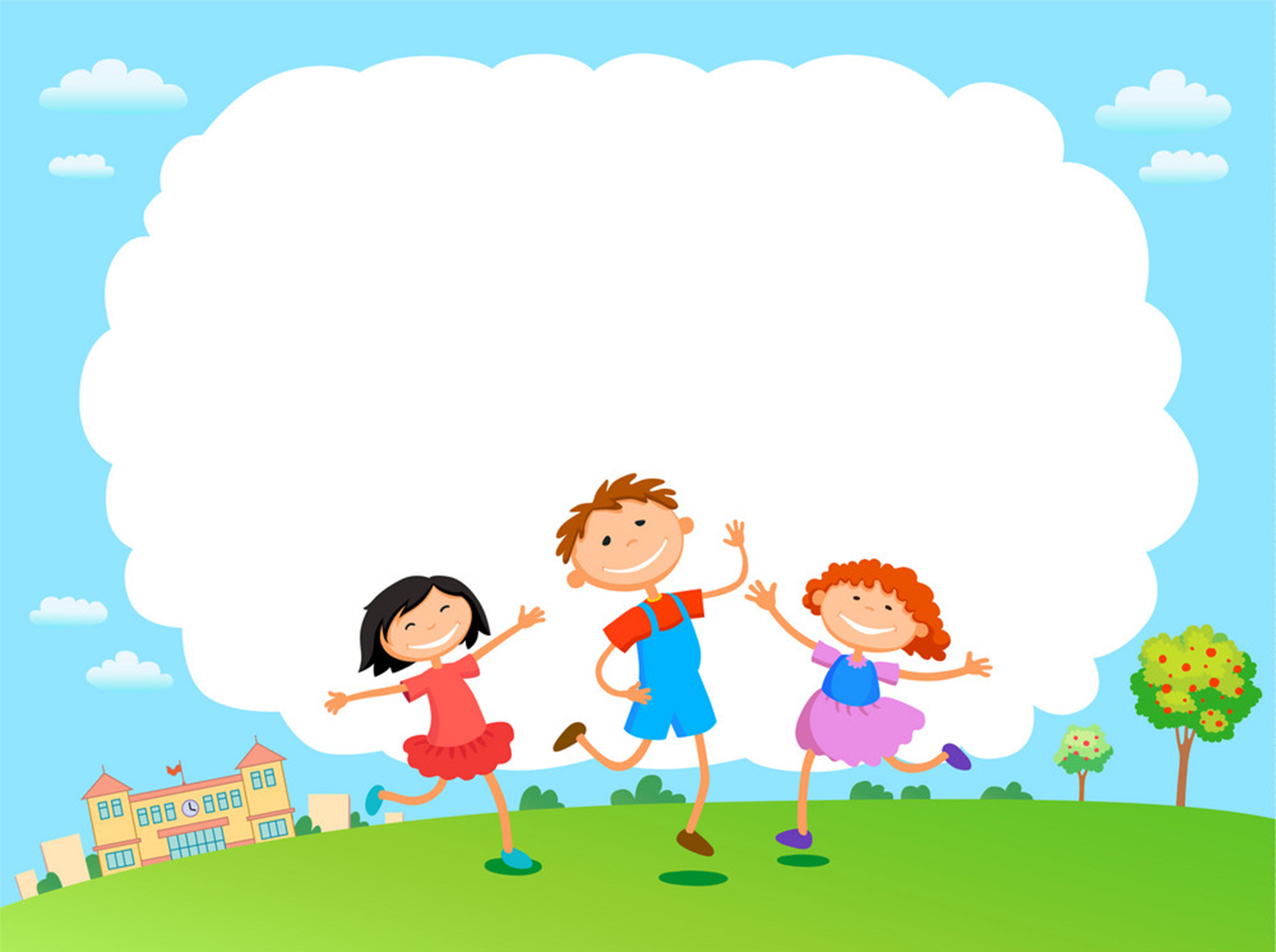 Hoạt động trải nghiệm 
HOẠT ĐỘNG GIÁO DỤC THEO CHỦ ĐỀ 
EM VÀ MÁI TRƯỜNG MẾN YÊU
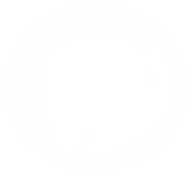 Khởi động
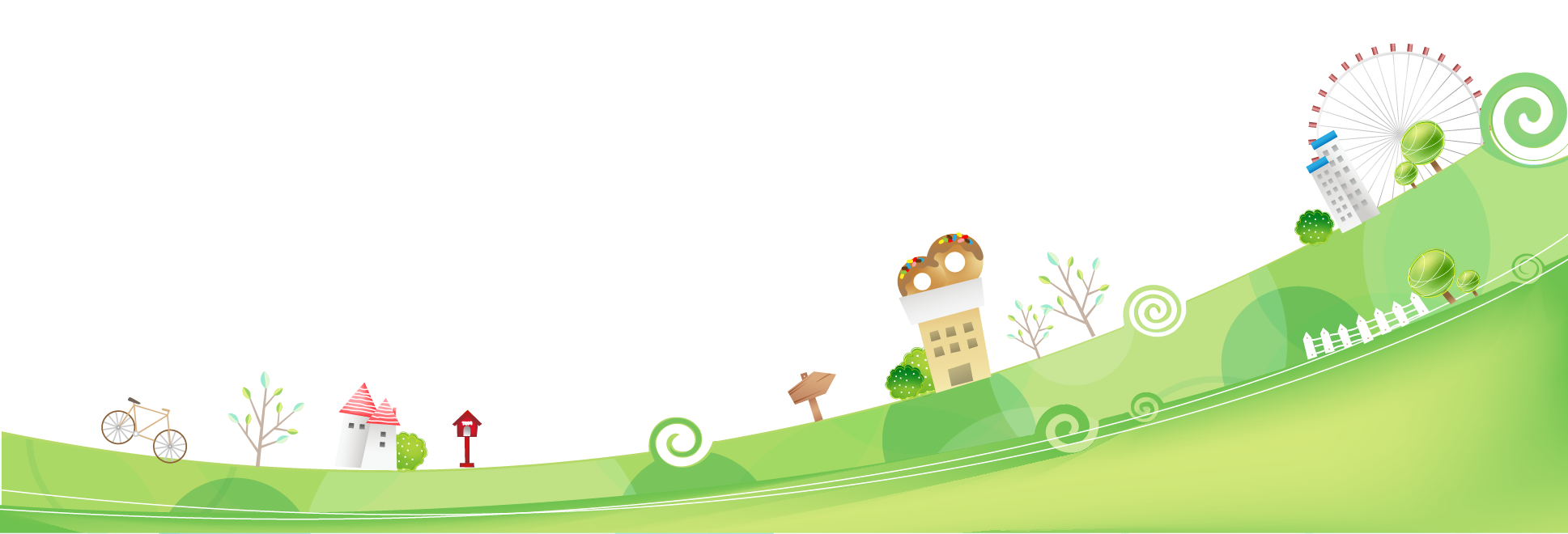 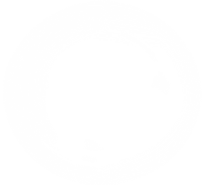 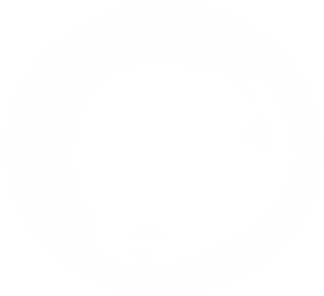 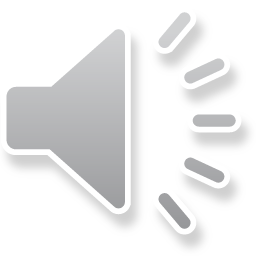 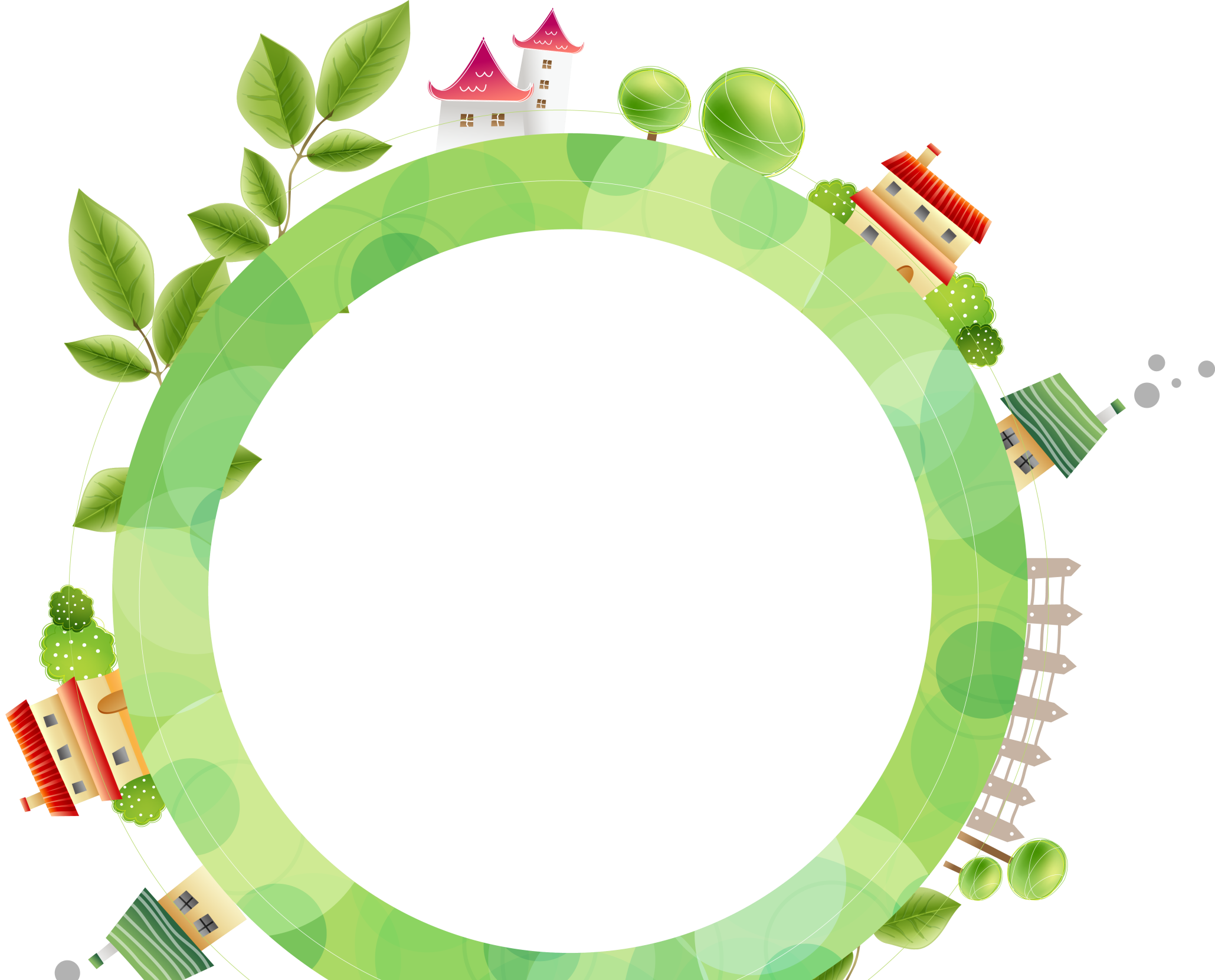 1. Nhận diện- khám phá
Hoạt động trải nghiệm 
HOẠT ĐỘNG GIÁO DỤC THEO CHỦ ĐỀ 
EM VÀ MÁI TRƯỜNG MẾN YÊU
Kể tên một số việc đã làm để xây dựng hình ảnh cá nhân
Chăm chỉ học tập
Rèn luyện thân thể
Em xây dựng 
hình ảnh bản thân
Có trách nhiệm
Thân thiện với mọi người
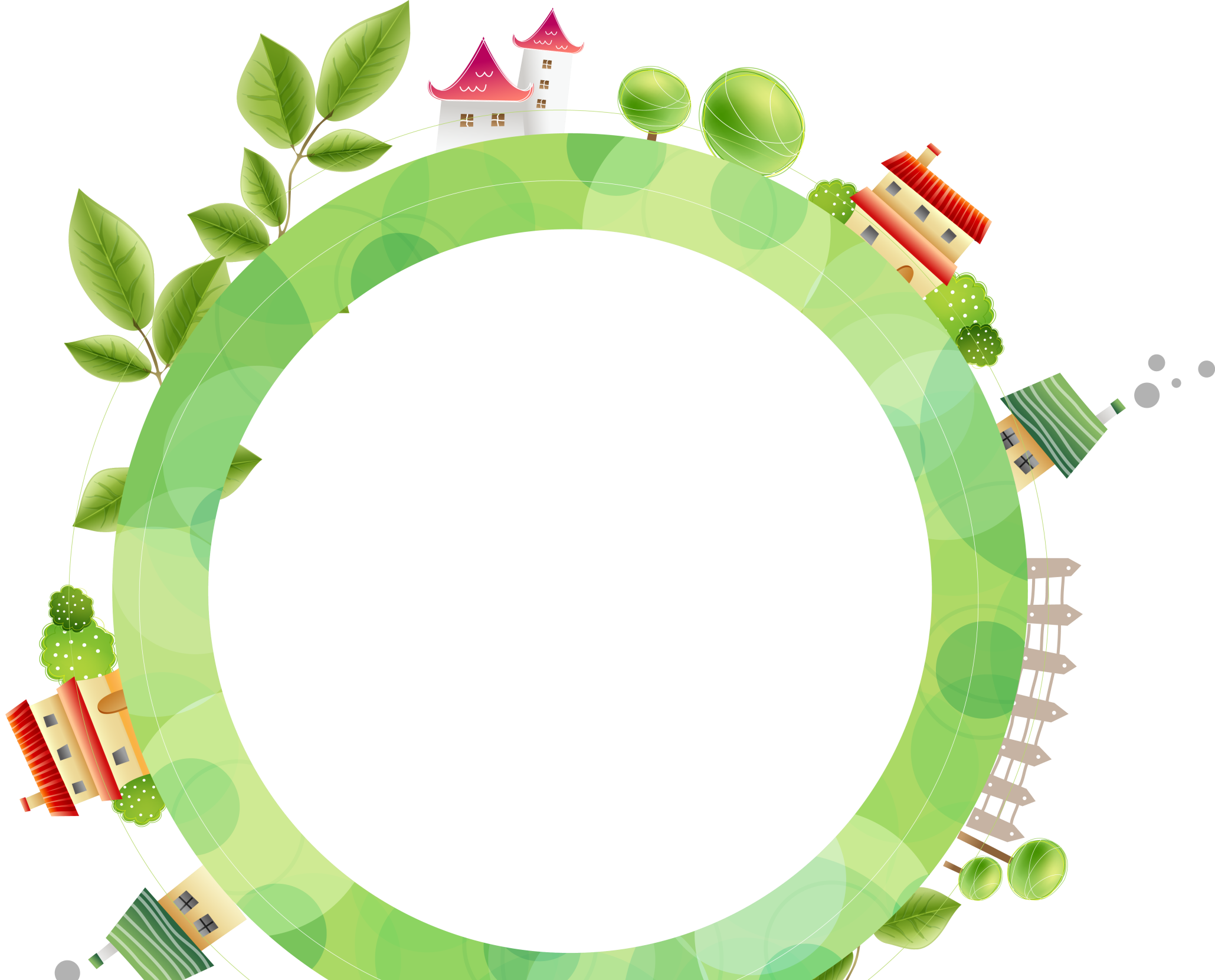 2. Tìm hiểu – mở rộng
Hoạt động trải nghiệm 
HOẠT ĐỘNG GIÁO DỤC THEO CHỦ ĐỀ 
EM VÀ MÁI TRƯỜNG MẾN YÊU
Hoạt động 5: Lập bảng theo dõi việc làm của em để xây dựng hình ảnh bản thân
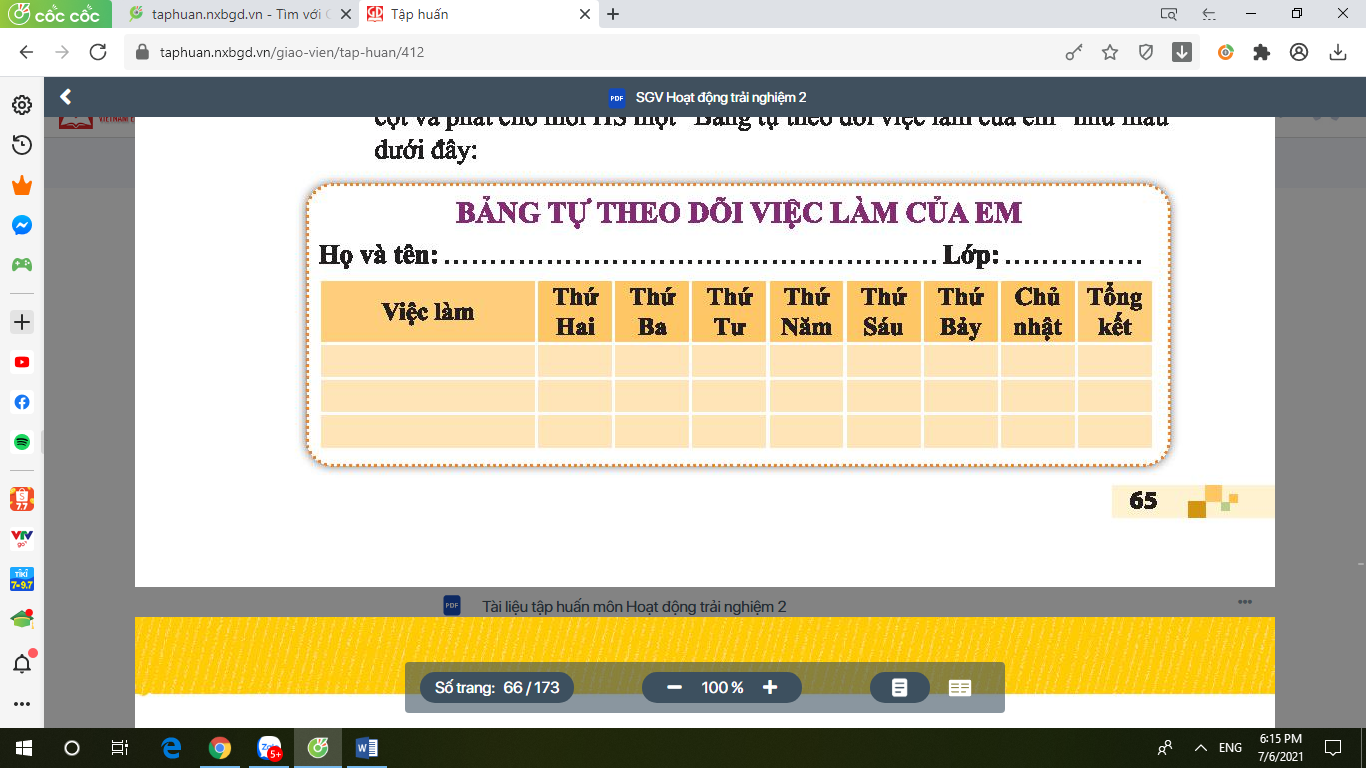 Hoạt động trải nghiệm 
HOẠT ĐỘNG GIÁO DỤC THEO CHỦ ĐỀ 
EM VÀ MÁI TRƯỜNG MẾN YÊU
Hoạt động 5: Lập bảng theo dõi việc làm của em để xây dựng hình ảnh bản thân
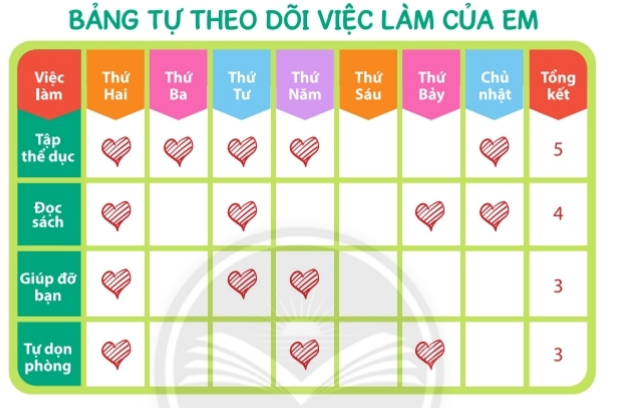 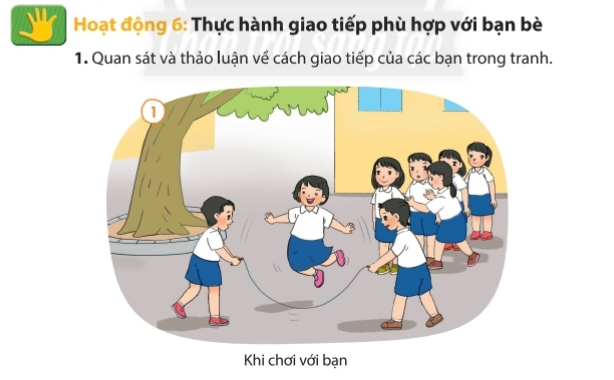 Cần xếp hàng theo thứ tự. Không chen lấn xô đẩy.
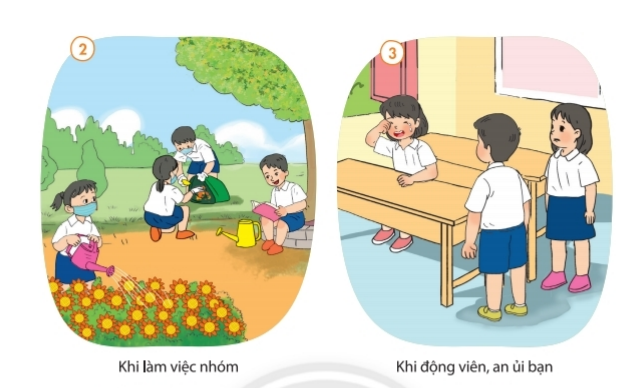 Cần giúp đỡ, chia sẻ công việc với bạn.
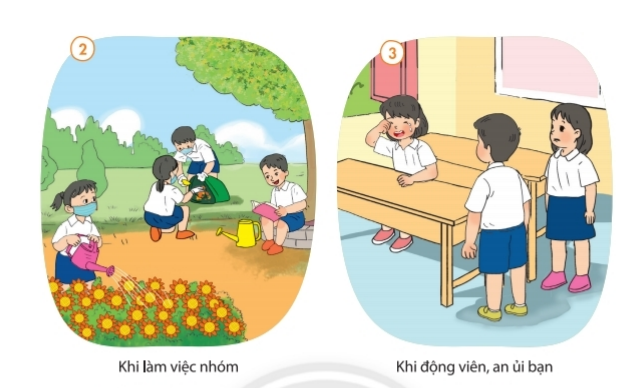 Cần nói những lời phù hợp, thể hiện sự quan tâm, sẻ chia.
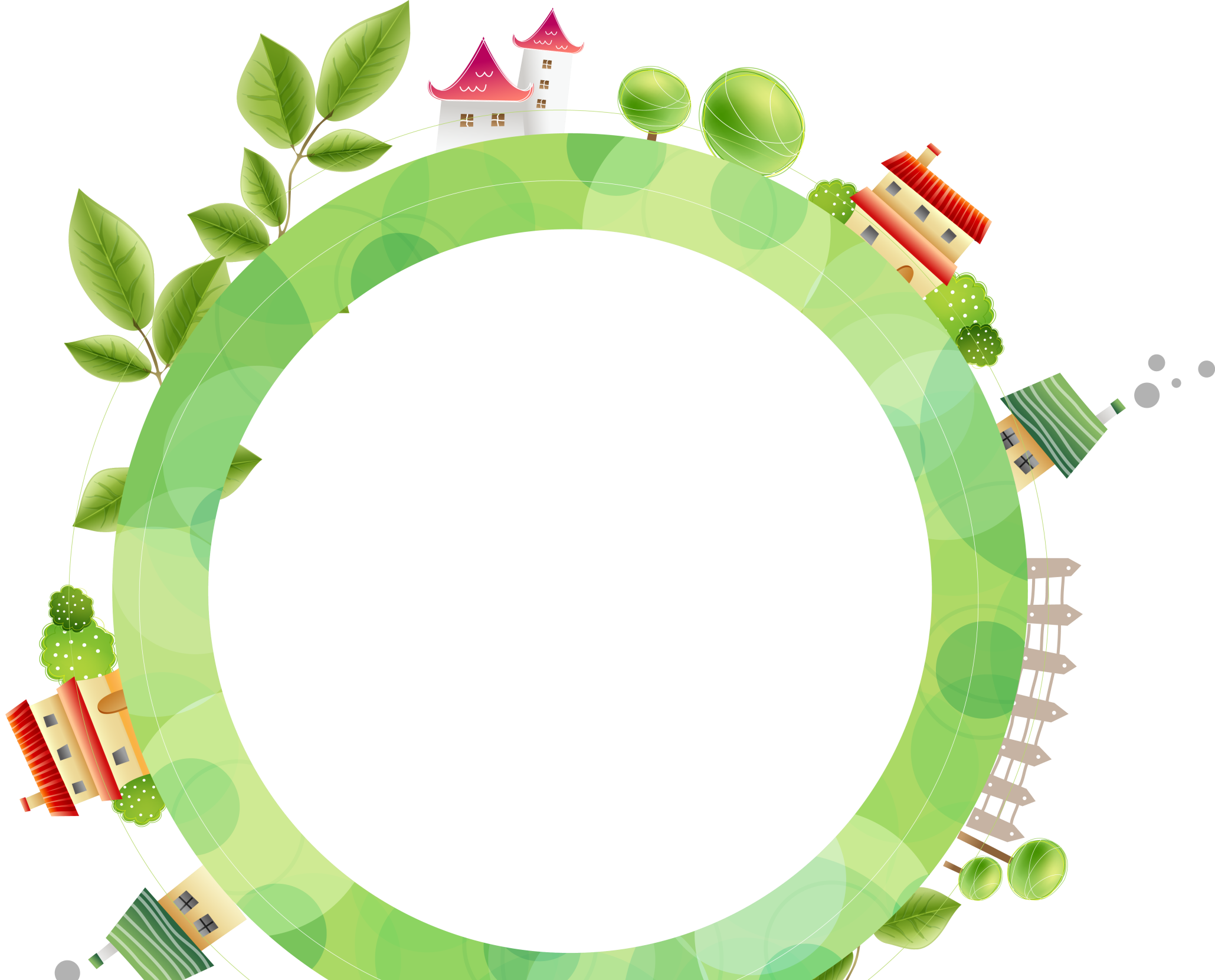 3. Thực hành – vận dụng
Sắm vai xử lí tình huống
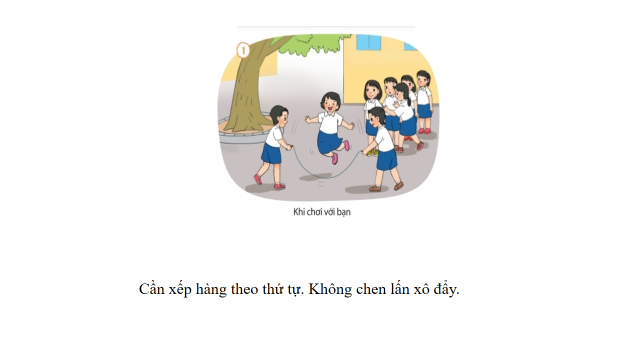 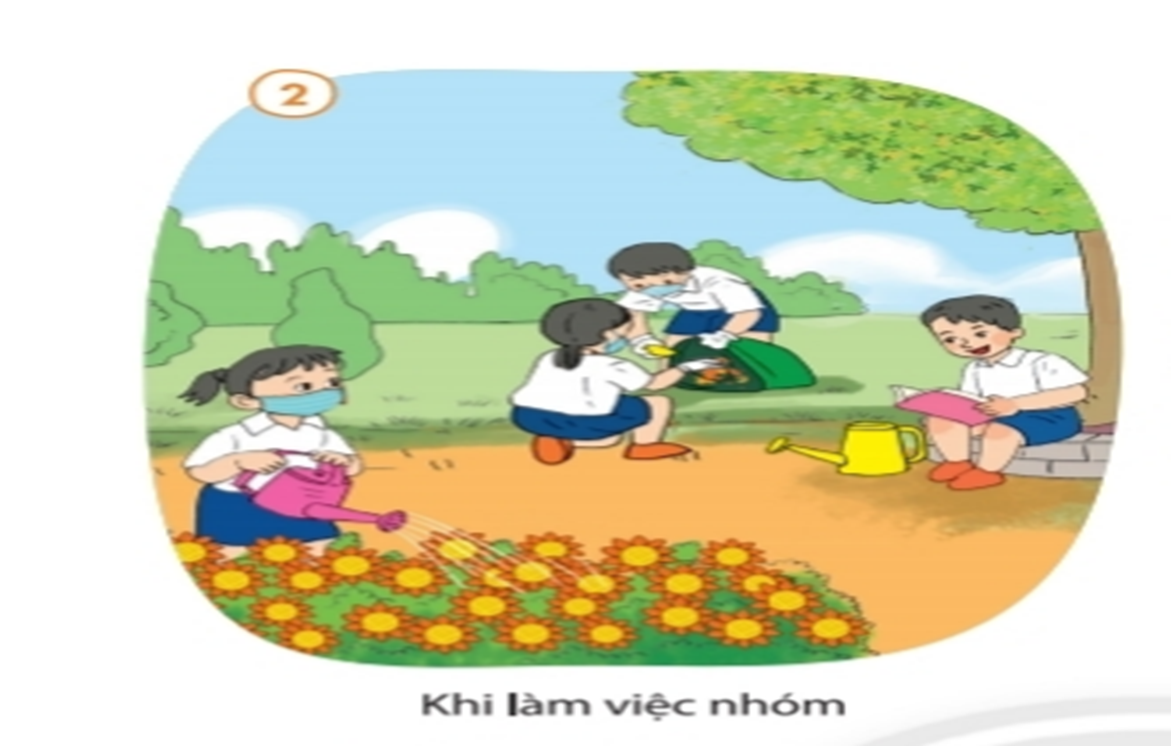 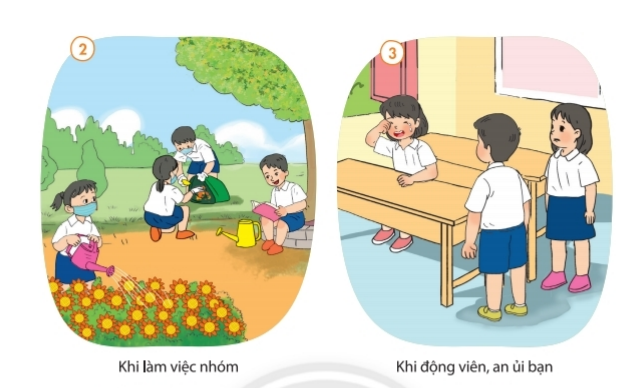 Khi giao tiếp cùng bạn, em cần làm gì?
Khi giao tiếp với bạn, em cần nói những lời phù hợp, thể hiện sự vui vẻ, thân thiện, đoàn kết và chia sẻ cùng bạn.
CẢM ƠN QUÝ THẦY CÔ VÀ
CÁC EM HỌC SINH
KÍNH CHÚC QUÝ THẦY CÔ VÀ CÁC EM NHIỀU SỨC KHỎE
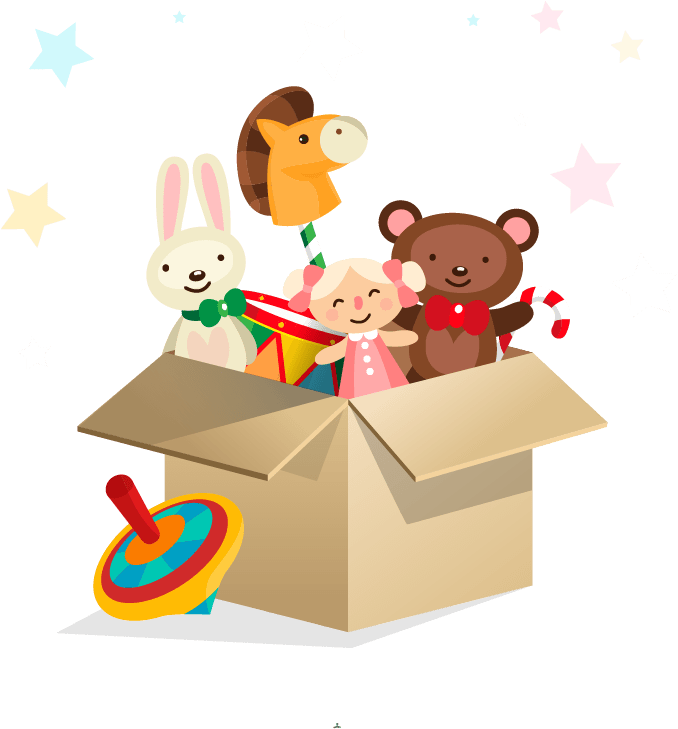